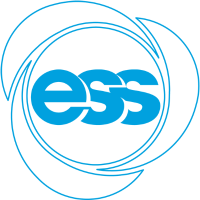 Building a Research Infrastructure and Synergies for Highest Scientific Impact on ESS
Roy Pennings
April 14th, 2016
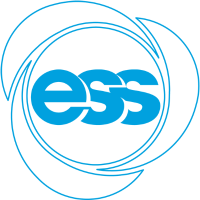 ABOUT
18 European Partners
11 Countries
€20 M 
36 Months
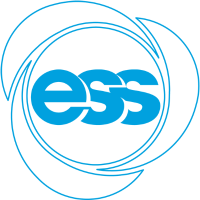 BRIGHTNESS WILL ENSURE:
The extensive knowledge and skills of European companies and institutes are best deployed for the construction and operation of ESS.
Technology transfer between ESS and European institutions and companies is optimised.
The maximum technical performance is obtained from the ESS target, moderators and detectors in order to deliver world class science and insights for materials technology and innovation.
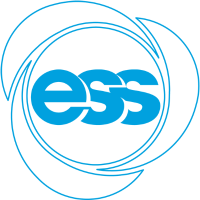 MANAGEMENT STRUCTURE
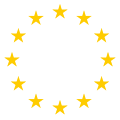 ESS
ESS, STFC, FZJ, Bilbao, INFN, CEA, Elettra
ESS, DTU, Elettra, BNC
ESS, CERN, CTU, MiUN, LU, BNC, ILL
All Partners
ESS, PSI, Elettra, KU
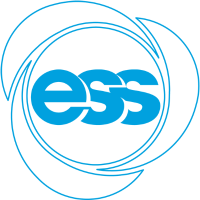 WORK PACKAGES
1
2
3
4
5
6
SCIENTIFIC OBJECTIVES
DETECTORS
Developing technologies
WP 4
WP 5
MODERATORS
Advancing cold 
neutron moderators
DATA
Enabling real time processing
NON-SCIENTIFIC OBJECTIVES
Community building
WP 2
WP 3
WP 6
Improving ESS governance structure
In-kind risk management
Industrial participation, knowledge transfer
WORK PACKAGE 5
Maximise the scientific output of the ESS by enabling live (real time) processing of the data taken on ESS instruments.
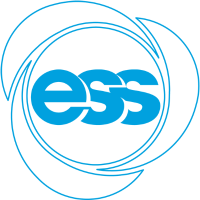 Thank you!